Ill Health by Default or
Health by Design?

Steve Perkins
Managing Director, Steve Perkins Associates
Executive Coach and Consultant
working globally in health, safety and wellbeing
[Speaker Notes: Good morning ladies and gentlemen and many thanks to Mark, Richard and Doug for suggesting and arranging this opportunity for myself and Liz to speak to you today. I’m Steve Perkins, MD of Steve Perkins Associates and an Executive Coach and Consultant, working globally in health, safety and wellbeing. 

Prior to this I served for 9 years as the Chief Executive of BOHS – The Chartered Society for Worker Health Protection. BOHS is the UK’s professional home and awarding body for occupational hygienists. Just in case you’re wondering their sort of hygiene is nothing to do with dentistry, food safety or hand washing! But more of that later.

My role this morning is to give you a big picture view of health in highways construction and uncover some of the health risks and their potential consequences. I will also explain the magnitude of this problem. Now it didn’t take me long once I joined BOHS to realise that in the field of so called ‘H&S’:
H&S actually meant SAFETY 99% of the time
Occ Health meant SICKNESS ABSENCE MANAGEMENT AND WELLBEING
And Occ Hygiene meant VERY LITTLE TO ANYBODY!

I hope by the end of our presentation it will mean a lot more to you if it doesn’t at the moment. I also hope you’ll be stimulated as design leaders to want to investigate further how you can play your part in better protecting the health of our highways workers so that we might achieve health by design rather than ill-health by default.

Liz will follow up with some examples of practical design for health projects underway via the HCLG. This is an industry group of major construction players like Balfour, Tideway, Landsec etc. It’s long-term aim is to make construction the leading industry for worker health. Liz and I got involved in the early years to help form the group. She’ll explain more of that I’m sure later.]
Are you breathing freely?
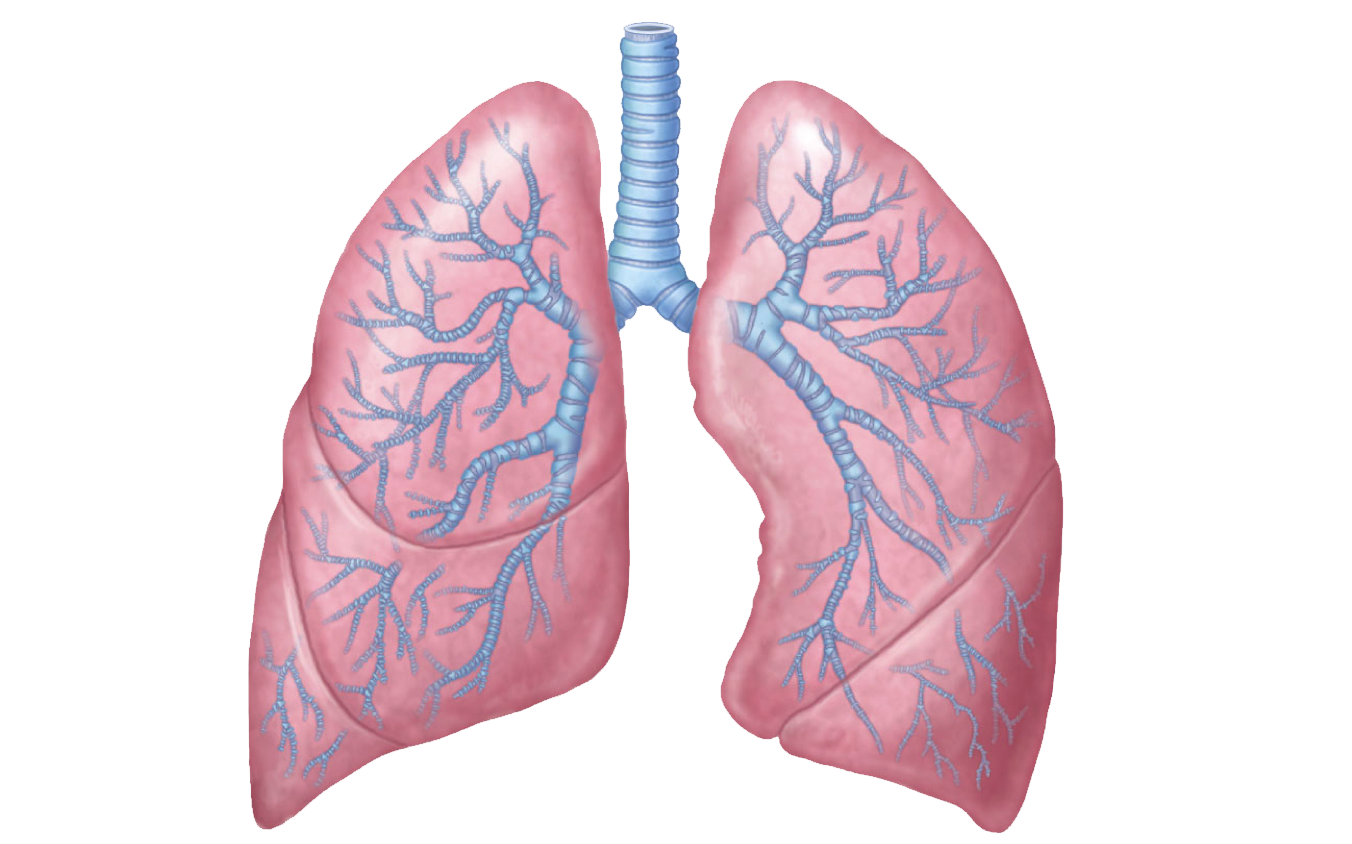 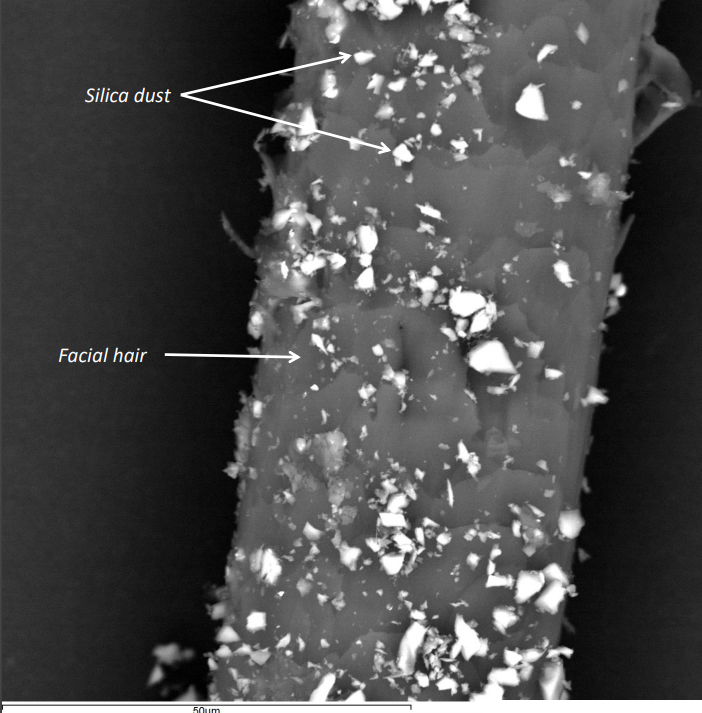 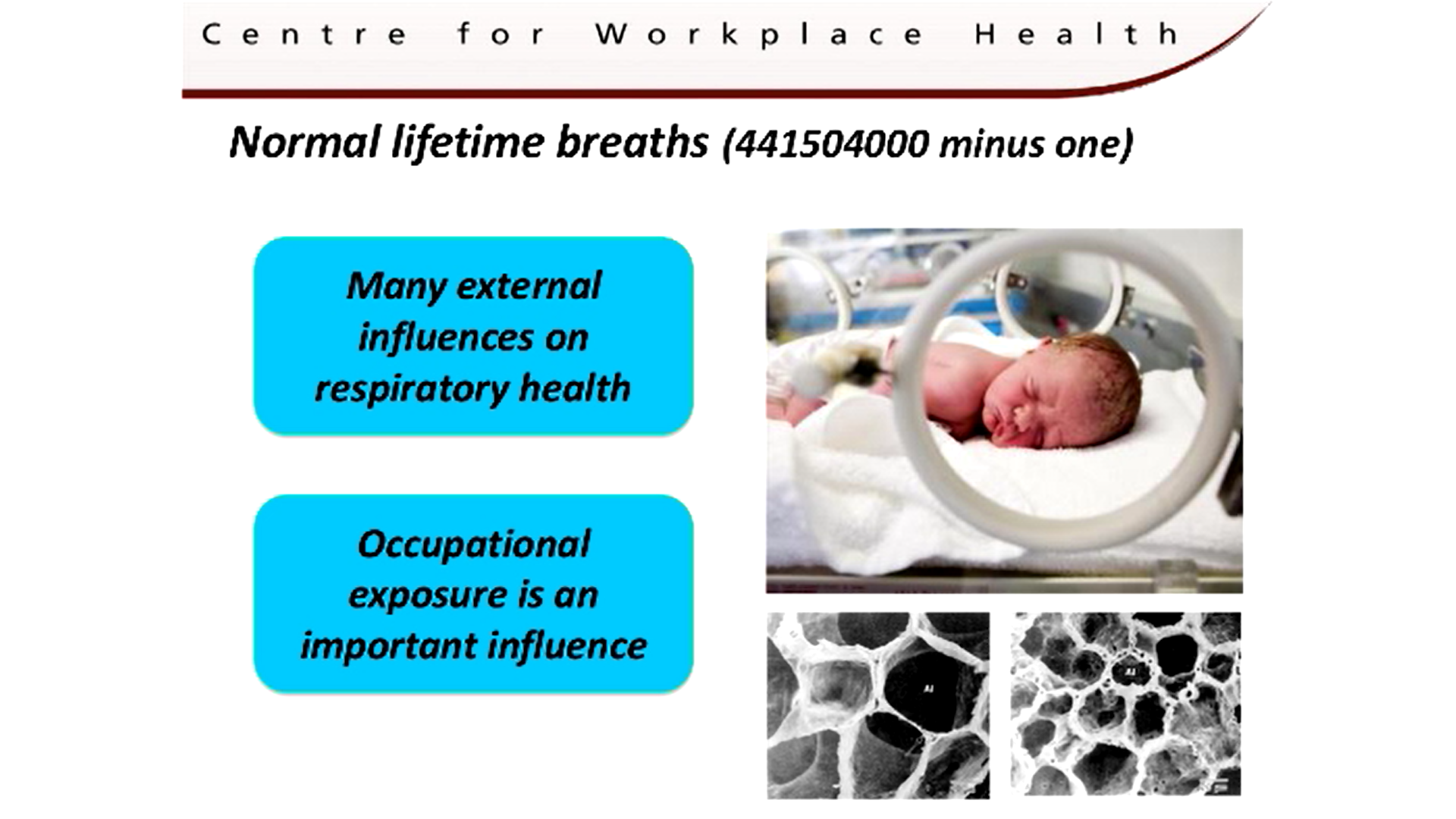 [Speaker Notes: But first lets have some audience participation. Don’t worry its not embarrassing or cringy! I’d like everyone to stand please. We’re going to focus on simply breathing for a moment. I’m sure many of you will be aware of the benefits of good diaphragmatic breathing – breathing into your belly through your nose not your mouth. It has physiological benefits for oxygenating the body, but also psychological benefits in meditation and mindfulness. But, what happens when breathing goes wrong?
If you have serious breathing difficulties don’t try this, but for most of us here it will be fine. Just take a few deep breaths through your nose and feel your belly expanding and let them out slowly. In a moment I’m going to ask you to take a breath like that and hold it. Then without breathing out I’ll ask you to take a second breath and hold it. Finally I’ll ask you to try and take a 3rd breath and hold it. Then you can let it out.
So take in your first full breath and hold it; now take in a second breath on top of that and hold it; and finally take in a third breath and hold it. Now let it out.
How did that 3rd breath feel? Very tight, like you were gasping for it from your throat and not your belly? That is a very crude approx’n of what it’s like for someone who is slowly dying from lung cancer or COPD, which can be caused by occupational exposure to a variety of dust particles.
I want you to remember that feeling this morning. So let’s repeat this once more.
This is an [CLICK ultra-structure photo] of the deep lung. Professor David Fishwick, HSE’s Chief Medical Officer, says that “the membrane here is 1micron thick. If you had a piece of kit with a 1micron thick membrane you would be very willing to pay a maintenance contract to look after it. Why is it any different with our lungs. You only have two”.
Here is a photograph of a [CLICK human hair] showing the relative size of silica dust particles. In recent years the media have become very aware of the dangers of small air pollution particles to public health, and rightly so. But for decades we’ve been exposing workers in construction to high levels of this stuff. And we continue to do so. It’s basically like inhaling thousands of tiny razor blades that make their way right down into the deep lung where they begin inflaming the tissue. We’ll come back to the health effects of this later.]
UK work-related deaths each year
99% are disease deaths
1% are accident deaths
at least 13,000 per annum
[Speaker Notes: The UK has done a good job on safety and we are rightly recognized globally for that. 100 years ago UK business killed 5000 workers every year from accidents. Now it’s down to less than 150 each year. Still too many, but an achievement we should be proud of ! The experts say about half that reduction is due to the move towards a service economy and improving technology, but the other half is due to the efforts of regulators, businesses, unions and H&S professionals. Of course safety isn’t ‘sorted’ and we can’t take our eyes off the safety ball.

However, in the UK today total work-related deaths stand at [CLICK at least 13,000 pa]. So only [CLICK 1%] of all those fatalities are due to accidents. [CLICK 99%] are due to non-communicable disease caused by exposures in the workplace. Some 12,000 of that 13,000 are lung related; things like cancers and COPD. You remember that feeling of tightness fighting for that 3rd breath a minute ago. That’s how 12,000 workers die every year; literally fighting for their last breath. And to be clear, all these ill-health deaths are only those estimated to be directly due to occupational exposures. There will be many more deaths attributable to other health factors like smoking or diabetes, where workplace exposures have played a part. But these are not included in HSE’s figures.

It’s hard to visualise 13,000 deaths especially when many of them occur years later, hidden away in hospital wards and care homes. So just imagine a typical minibus filled with 10 workers bringing them to a highways site ready to start work. 13,000 deaths is 1,300 such fully-loaded minibuses crashing and killing everyone, every year. That’s 25 fatal minibus crashes every week, of every year until we do something differently.]
It’s not just ‘Grandad’s disease’
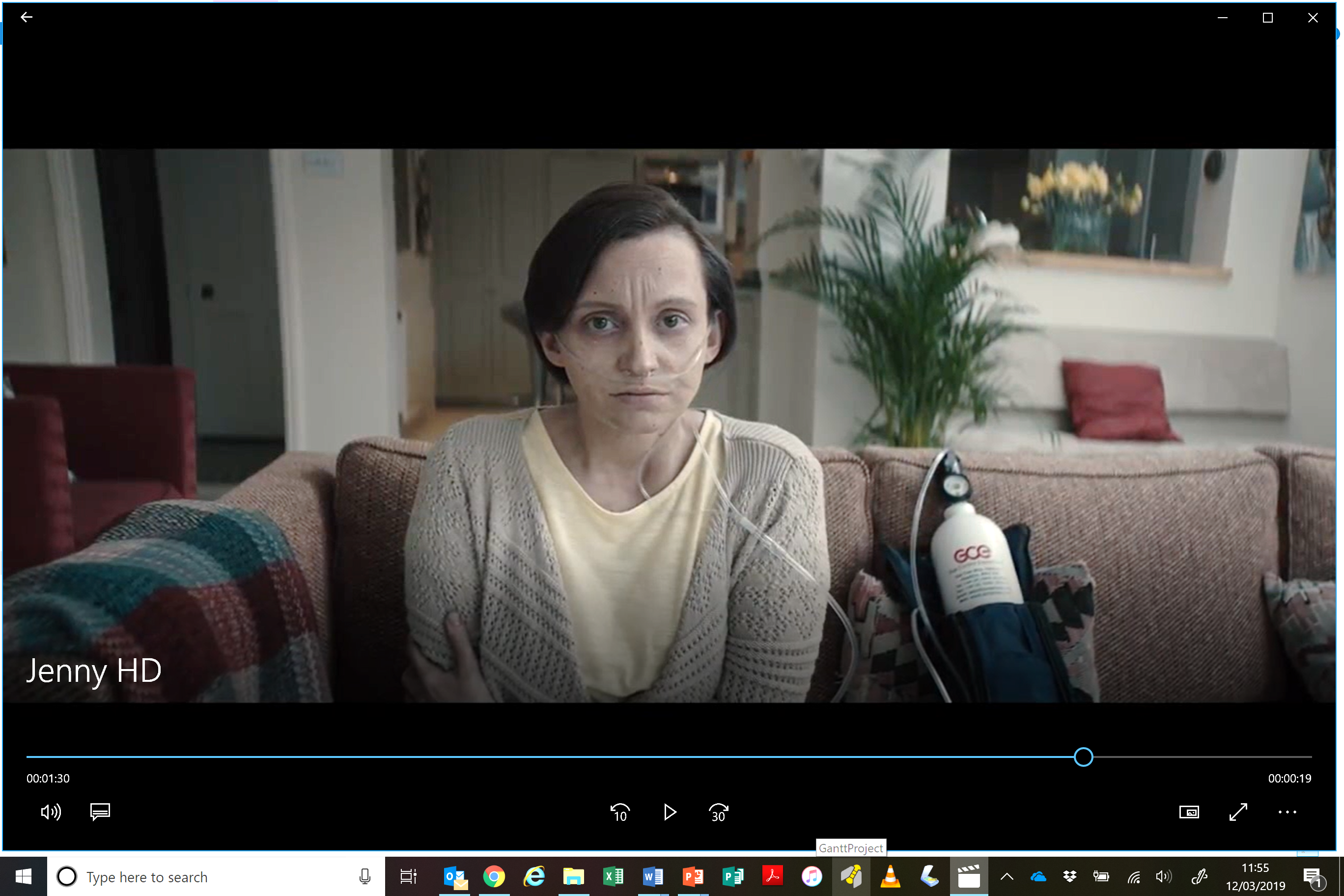 [Speaker Notes: But isn’t all this disease caused by long past exposures so it’s not a true indicator of the current problem? It’s just Granddad’s disease right? It’s all asbestos? I wish that were true, but it isn’t.

Only 1/3 asbestos related – the other 2/3 are caused by other cancers and lung diseases. I’m afraid these deaths far outweigh accident and suicide deaths at work. And in no way am I de-emphasising the importance of dealing with both of those. But if we are looking strategically then we have to face up to the big picture of health and wellbeing.

Lets consider the morbidity statistics as well mortality. The HSE estimates that…

For potentially fatal occupational illnesses each year there are:
13,500 new cases of occupational cancer and
20,000 new cases of respiratory disease, including COPD

For debilitating occupational illnesses each year there are:
Over a 1000 new and existing cases of hand-arm vibration disorders
7,000 new cases of occupational skin disease
23,000 new and existing cases of Noise Induced Hearing Loss
156,000 new cases of musculoskeletal disorders and
239,000 new cases of work related stress

Overall the UK loses 31M working days due to work-related sickness and non-fatal accident absence each year. Of that 27M days are due to work related ill-health. That’s nearly 90% due to ill-health. The annual cost to the economy is £15Bn a year of which £10Bn is due to ill-health. And that figure doesn’t even include the cost of the long latency diseases!

And of course there is a human cost. This is a video that Crossrail produced as part of their legacy programme. It uses actors to bring the future disease risk into the present to make us think.

[PLAY JENNY VIDEO]]
Construction ill-health and disease each year
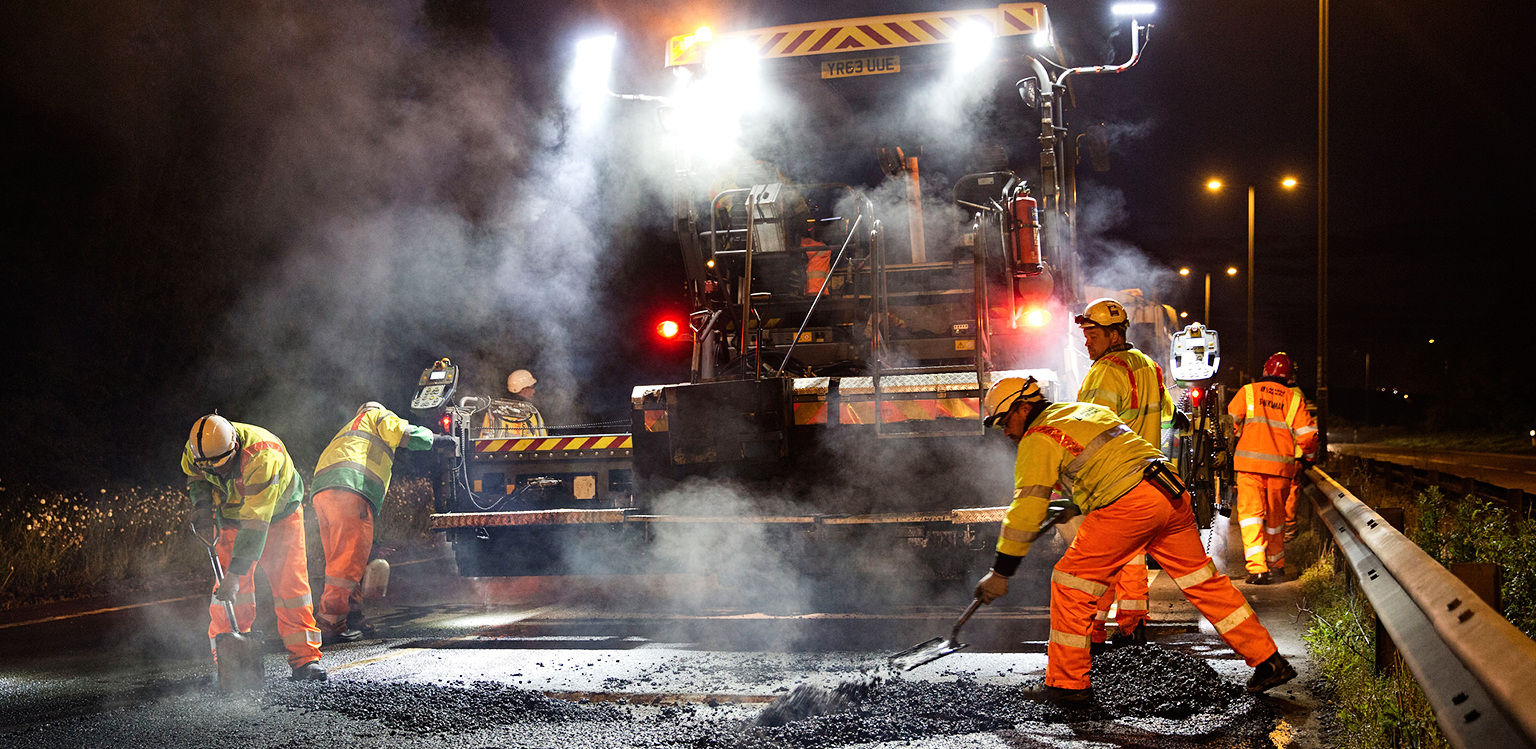 3,500 cancer deaths
5,500 new cancer cases
82,000 workers with illness
[Speaker Notes: So what about the construction industry’s part in this ill-health, disease and death. Well as I suspect you know, it’s not good.

Annually [3500] construction workers die from work-related cancer. That’s 44% of all work-related cancer deaths across all sectors!

And each year there are another [5500] new cases just in construction. Majority of these are lung cancers.

At any one time there are [82,000] construction workers with work-related ill-health from MSD’s to asthma and noise-induced hearing loss to stress. And this number has been rising. In an industry where recruitment and retention are becoming increasingly challenging this is not a good picture economically, never mind morally.]
Health & Safety is a priority
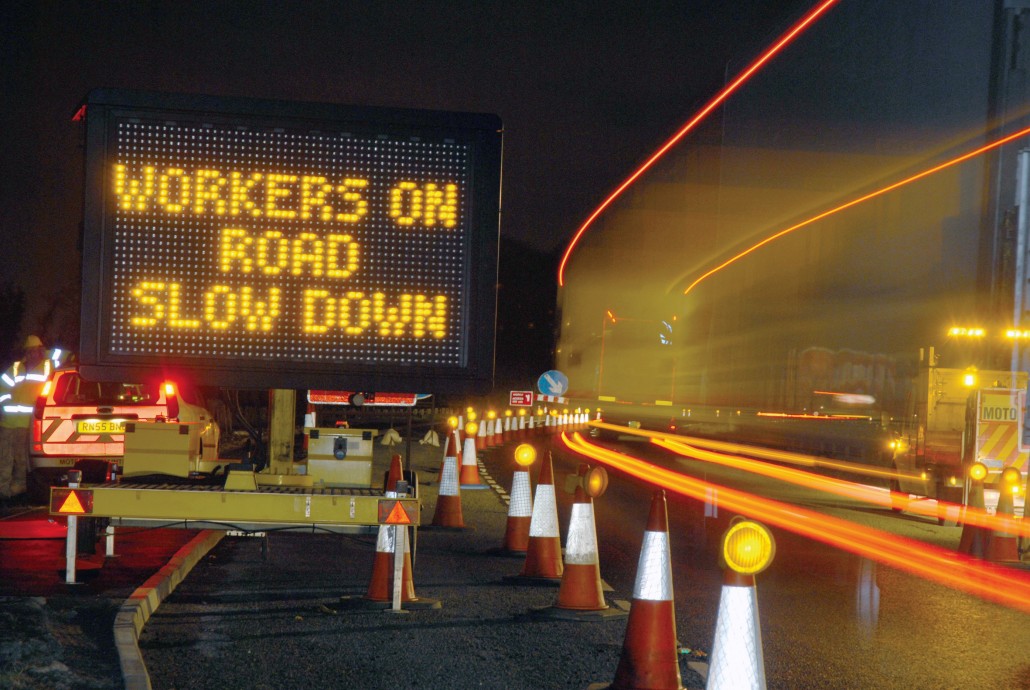 [Speaker Notes: We say Health and Safety is a priority, but for so long what we’ve meant is safety is a priority. Why is that?

I do get it! During my time at BOHS I was privileged to visit some major sites in various industries. I went down the Crossrail tunnels at Farringdon during the construction phase; I walked the whole Toyota production line at Burnaston in Derbyshire; and I climbed all over a major BP chemical works and COMAH site on the Humber estuary.

At every turn there were obvious safety hazards that could maim or kill me; huge moving machinery, steep stairs and heights, robots, fork lifts, swinging barriers, pipes filled with corrosive acids. Safety risks were literally in your face!

And that’s the thing, safety hazards are so much more obvious and visible to the ordinary person than health hazards. Serious safety risk is an ever present factor and if something does go wrong then accidents have immediate consequences. We worry about HSE notices, investigations, negligence, reputation, corporate manslaughter. Both the human and financial/legal stakes are high.]
Why is health the Cinderella to safety?
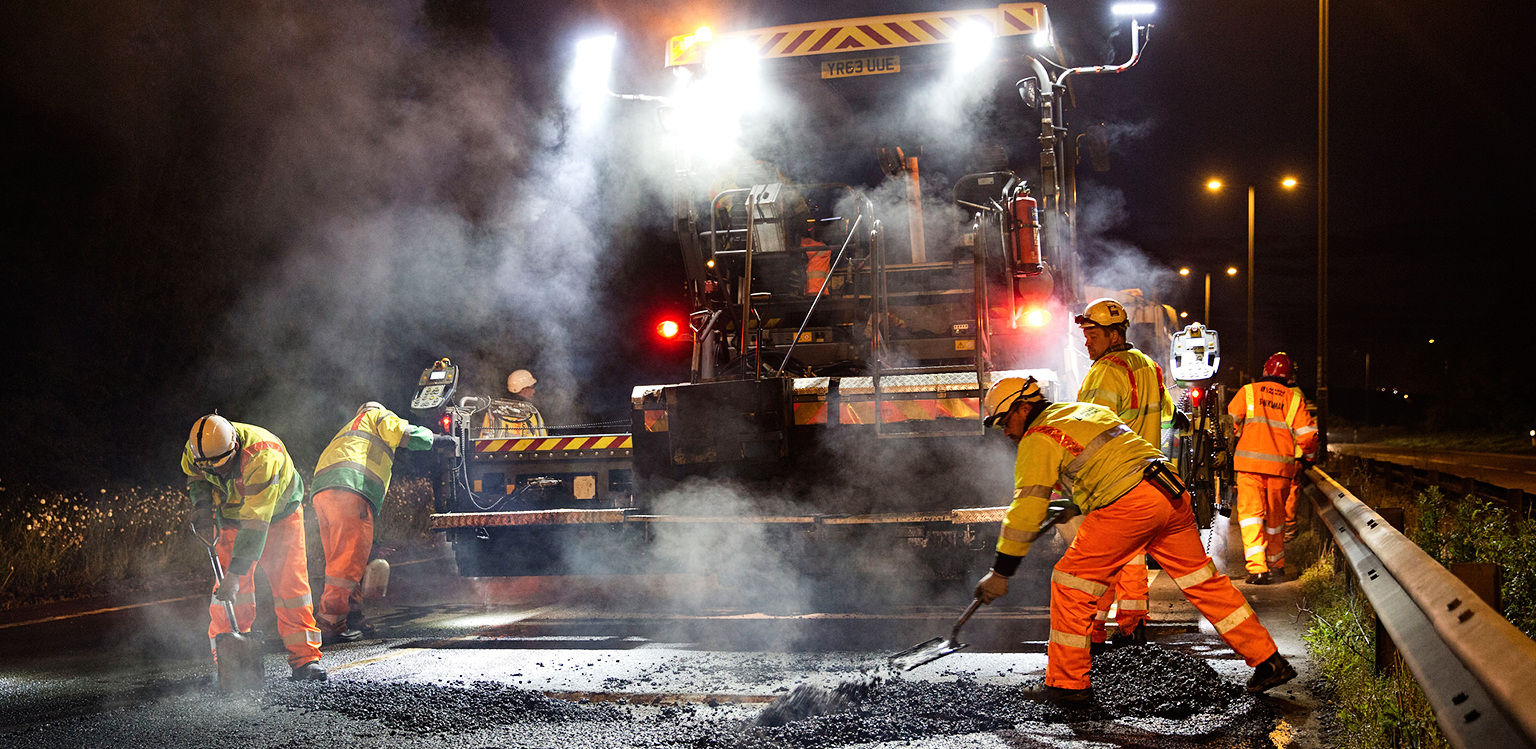 [Speaker Notes: Having said that we know there are many hazardous health exposures in highway construction and maintenance. You have;
Respirable Crystalline Silica that causes silicosis, lung cancer & COPD is prevalent in so many construction products and processes
Welding fumes from steels work causes pneumonia, asthma and cancers
Isocyanates and VOCs in solvent fumes cause asthma, dermatitis, bronchitis and pneumonitis
Then of course there’s bitumen which causes a variety of respiratory diseases and cancers
The list goes on; you’ve got solar radiation, diesel exhaust particulate, excessive noise and vibration…

It’s quite a toxic mix! So why has health been the Cinderella to safety?
We’ve already said safety hazards are easier to spot visually, whereas health hazards often seem hidden.
Safety risks are often easier to control. The probabilistic nature of safety risks means some controls, such as machinery guarding, can be absolute. However, the deterministic nature of health hazards, where exposure has to be quantified and minimised, means that risks can rarely be eliminated, just reduced.
Safety has acute consequences due to the immediate nature of the harm. Health has chronic consequences, which can become acute.
And finally, many safety risks can be controlled using the same or similar measures, whereas a one size fits all approach often does not work for health.

There is good news though – health and wellbeing is now on the agenda of both business and the regulator and there are lots of learnings we can take from our experience of managing risk in safety that can be applied to health.]
Health is on the regulator’s agenda
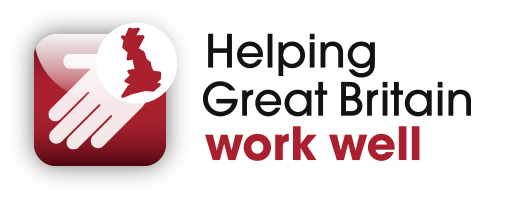 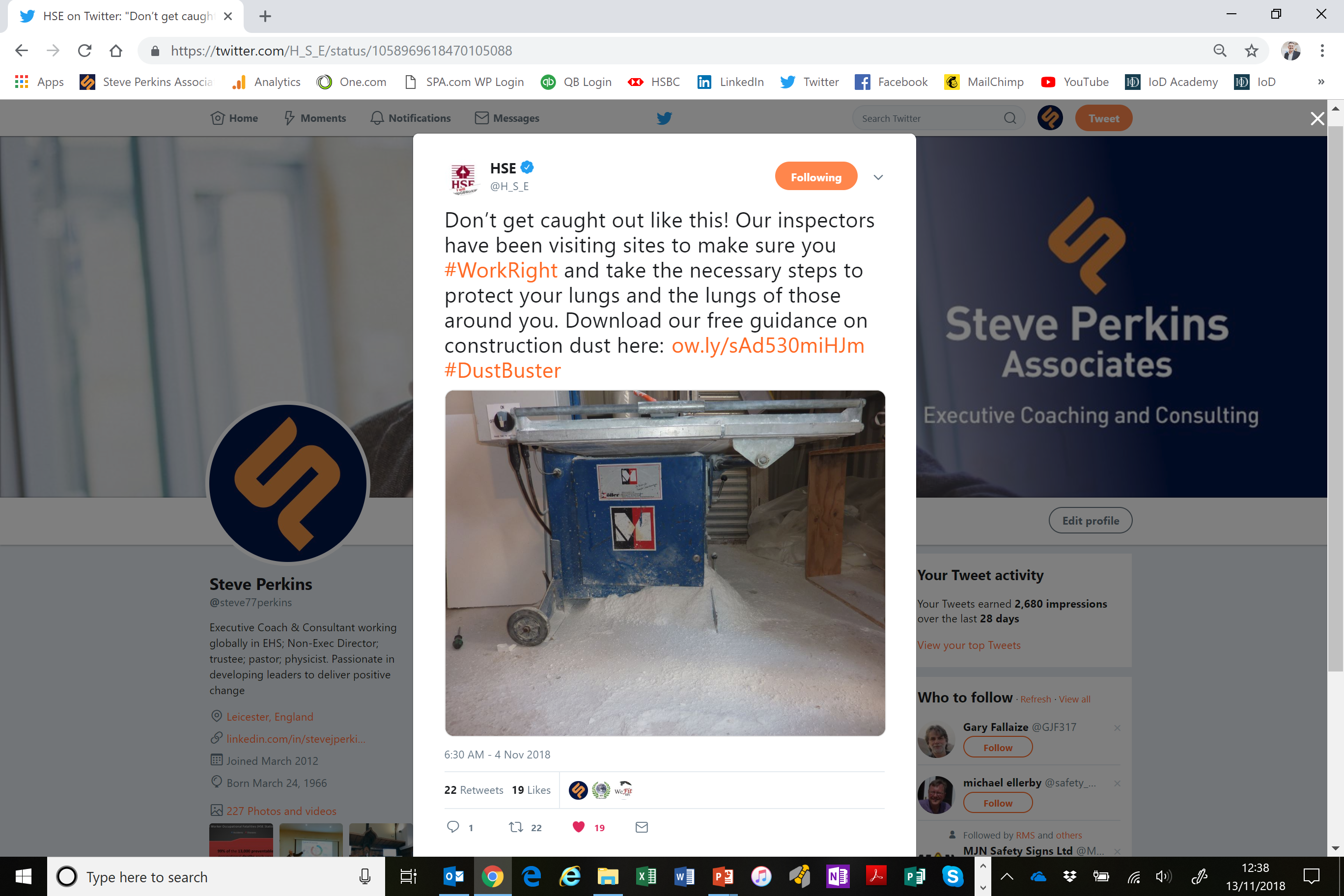 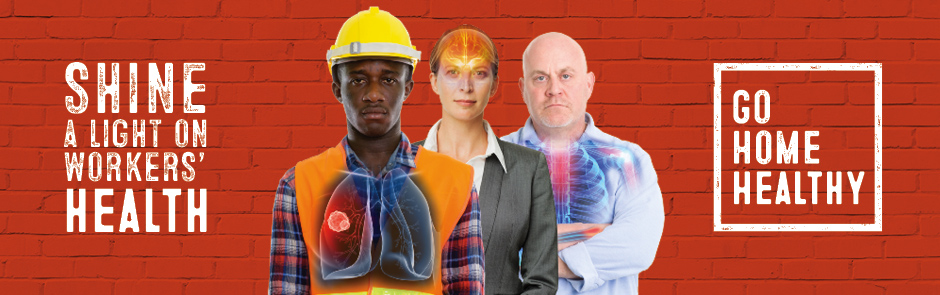 [Speaker Notes: Here’s a quick summary of developments on health from the HSE’s perspective over the last few years:

In 2016 HSE published their national strategy #HelpGBWorkWell. Tackling the costs of work related ill-health is one of its top strategic priorities.
Last year HSE launched their national Go Home Healthy campaign focussing on lung disease, MSDs and Stress.
This year HSE’s inspectors have begun a programme of inspections targeted on construction sites where health exposures are prioritised. For many years an inspector’s visit has meant a safety inspection, but now in construction it’s a health inspection first. In recent years HSE have embarked on a strategic programme of training to ensure all their inspectors are up to speed and able to identify and challenge health exposure risks. This will continue as a priority.]
Why protect your worker’s health
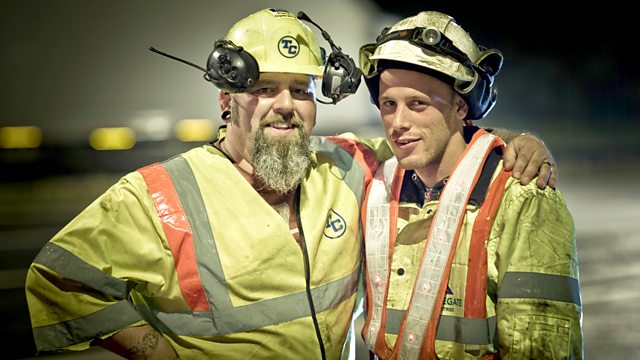 [Speaker Notes: Apart from the obvious moral reasons, there are important business drivers for protecting the health of our workforce;

Firstly with an ageing workforce demographic we need workers to remain in work longer. Inevitably that means workers will be managing multiple chronic health conditions. You can help keep them fit for work by protecting them from exposures risks that would otherwise exacerbate the challenges of these later career years.
Secondly you can demonstrate to health conscious, tech savvy young millennials, who are concerned about health and wellbeing, that yours is an organisation that cares about their health and will actively protect it.
Thirdly, you can ensure the benefits of your wellbeing programmes are not undermined by a failure to control the workplace exposures that could nullify the good of those very programmes.
Fourthly, as we’ve just said HSE is focussing inspections on health and particularly on health in construction. You can manage the risk to your organisation from the consequences of negative inspection outcomes by actively protecting worker health.
Fifthly, there is an opportunity for direct cost saving from a strategic approach to health protection. Money can be wasted on unnecessary surveys and surveillance, that are not part of a strategic risk management plan.
And finally, you can demonstrate genuine commitment to an aspiration of zero harm, not just zero accidents.]
The whole picture of workplace health & wellbeing
OCCUPATIONAL HYGIENE
Protecting people from workplace health risks
WORKPLACE WELLBEING
OCCUPATIONAL HEALTH
Managing the health of workers
Promoting healthy lifestyle choices
[Speaker Notes: So health is definitely on the agenda and there are compelling reasons to address it, but what do we actually mean by health and wellbeing? According to the founding charter of the World Health Organisation “Health is a state of complete physical, mental, and social well-being and not merely the absence of disease or infirmity.” WHO clearly sees health and wellbeing as part of the same picture.
The classic understanding of health at work comes under the banner of [CLICK Occupational Health]. This is the clinical arena that’s all about managing the health of workers as it is today. It covers the work of doctors and nurses on things like fitness for work and health surveillance
[CLICK Wellbeing] is the second dimension of health at work. This is all about encouraging healthy lifestyle choices. Obviously this brings benefits for both individuals and employers. But it is primarily about health promotion.

Finally the third dimension of health at work is [CLICK Occupational Hygiene]. This is all about protecting people from workplace health risks. These are the risks the workplace itself creates; the man-made and entirely preventable risks. This dimension is the province of the scientific and engineering expertise of occupational hygienists. Its not about clinical treatment or health promotion. It’s about protection. Hygienists are masters/PHd qualified applied scientists who deal with the anticipation, recognition, evaluation and control of workplace health risks. It’s a cross-cutting discipline encompassing aspects of physics, chemistry, biology, medicine, engineering and management.

Some organisations have fallen into the trap of MEDICALISING workplace heath and making it wholly clinical. And now with the rise of wellbeing the danger is we will instead GENERALISE workplace health entirely to lifestyle issues. Both of these have their place, but neither controls occupational exposure. And that is what employers have a legal duty to manage under the HASAWA 1974. You’ll notice these three circles overlap. That's to emphasise the multi-disciplinary nature of workplace health.]
Wholistic and multi-disciplinary
PROTECTED AT WORK
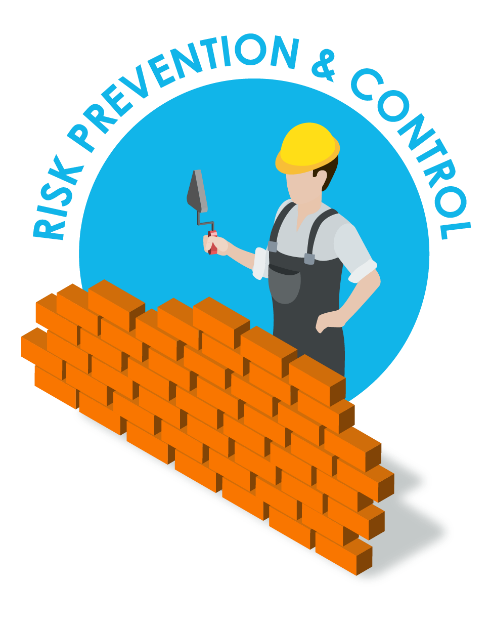 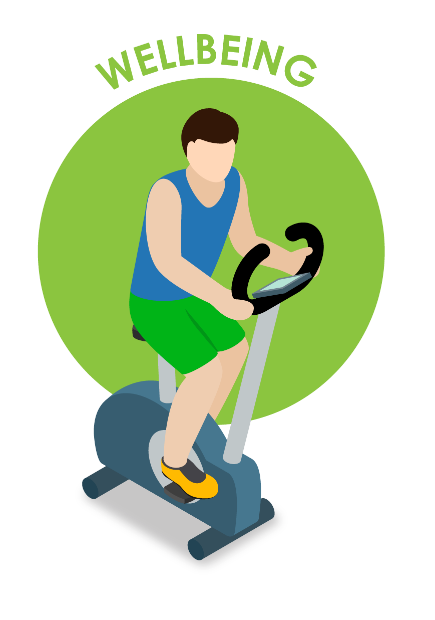 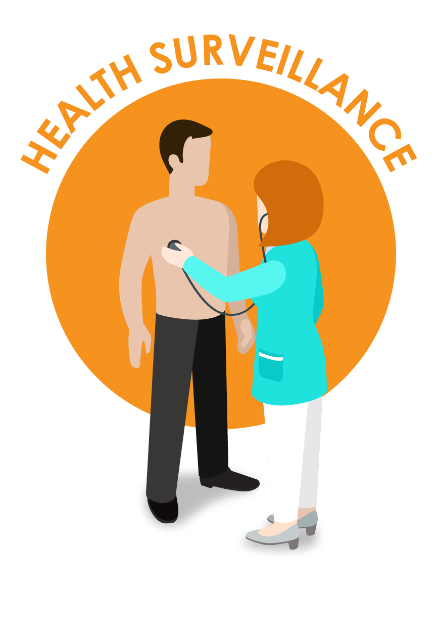 SUPPORTED IN WORK
FIT FOR WORK
[Speaker Notes: Let’s look at this aspect further. Health promotion is about helping us make good health choices and the workplace is a great setting to do this. As Lawrence Waterman OBE will tell you from his experience running H&S for the 2012 Olympic Park project, wellbeing programmes often provide a great lead in to talk to workers about exposure risks. Occupational Hygiene then plays its part in risk prevention and control of these exposures. Once that’s done health surveillance then has a role to warn us if the controls should prove to be inadequate. I can’t emphasise enough that on its own health surveillance protects no one from anything!

For some reason we seem to have forgotten what Lord Robens clearly understood. In his seminal report of 1972 which was the precursor to the Health and Safety at Work Act, he said, “…occupational health is very much a multi-disciplinary subject requiring the combined knowledge and skills of doctors, chemists, engineers, nurses and others.”

Back then Robens wrote that workplace health comprised two branches. Medicine was focussed on managing the health of the worker, and was the domain of the clinical professionals. Hygiene was focussed on prevention and the risks to health in the workplace and was the domain of scientists and engineers. And now we’ve added in the third dimension of Wellbeing. So a wholistic view of workplace health means our people are supported in work, fit for work and protected at work.

We said earlier that we have a great opportunity to tackle workplace ill-health. As with all great opportunities there is also a danger. Just as with the advent of the HSAWA when we focussed on safety not health, now with health on the agenda it would be so easy to focus on wellbeing and forget exposure. We need to understand that health can only be addressed successfully if all three areas play their part.]
Leading on health and wellbeing…
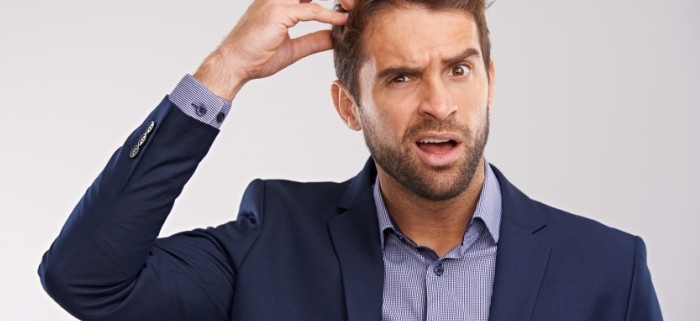 [Speaker Notes: The broad nature of health hazards and the seemingly complex language that comes with them, means that it can feel overwhelming. In the past this has lead to too much of a focus on gathering paperwork and filling out forms. All of which has created the impression of improvement when its just documenting the status quo. Worse still, the controls which have been put in place have gone untested. Add to all of this the fact that there aren’t many quick fixes and its easy to see why health improvements are given a low priority. 

Admitting that we have found it overwhelming is the first stage to finding a solution. I remember a few years ago speaking about this at a health in construction event to a couple of hundred senior EHS managers and directors. Later back at our group tables we were encouraged to discuss our reactions to what we’d heard. One of the delegates on my table was a SHEQ director in a large construction/engineering company and during the discussion he seemed to get increasingly agitated. At one point he went red in the face and started pointing his finger at me saying “are you telling me after all the work we’ve done on safety in procedures, systems, equipment, training and culture, we’ve got to do something similar on health risks?!” I let him vent his frustration and then simply said “YES, what else were you thinking of doing?!”

Of course, there is plenty of great learning on risk management approaches we can take from safety and apply to health. But fundamentally, leading on health is going to take exactly that – LEADERSHIP from the top.]
Changing culture on health
We design out health risks at source
Increasing Trust & Accountability
Increasingly Informed
Pathological
Reactive
Calculative
Proactive
Generative
Oblivious
We look for health problems and verify our controls
Level 1
Level 2
Level 3
Level 4
Level 5
Level 0
We have systems to assess risk, and implement controls
We act when we see ill health
We won’t get caught, because health risks  can’t be seen
Adapted from Prof. Patrick Hudson’s Safety Culture Ladder.
What’s work got to do with health?
[Speaker Notes: So if we’re going to step up and take a lead on the whole picture of health, its going require transformation. But that’s no different from safety is it? We’re all familiar with the safety culture maturity models that attempt to quantify the journey from pathological through to generative, based on the work of Prof. Patrick Hudson. Each stage of that journey results in the organisation being increasingly informed and requires improvements in trust and accountability. We’ve adapted this approach for health. [READ Levels 1-5]

Unfortunately when it comes to health we need to add in an even more basic level 0, which you won’t have need of with safety. We call it [CLICK Oblivious]. That’s when an organisation doesn’t even know that health risks can exist in their workplace and sees no connection between worker’s health and the workplace.

It’s great that health is now on the agenda, but a sticking plaster approach just won’t do. Just as it didn’t with safety. If we were talking safety culture transformation now and I said to you my organisation’s entire strategy consisted of training first aiders you would look at me aghast. Yes you would say, that’s a start, but it’s woefully inadequate if that’s your whole game plan. What about risk management, competent people, leadership, culture and engagement?

Our goal is to help your organisation move up this journey towards Excellence, whatever your current position.]
More than masks and gloves!
Physically remove the hazard
Replace the hazard
Isolate people from the hazard
Decreasing Effectiveness
Change the way people work
Protect the worker with personal protective equipment
[Speaker Notes: Let’s just talk quickly about controls. Managing health risks is much more than masks and gloves. In fact the true purpose of PPE is to manage the residual risk left after we’ve been through all the other levels in the hierarchy of controls. PPE is supposed to be the last line of defence, not the first port of call!

Firstly we look at elimination – physically removing the hazard
Then its substitution – replacing the hazard
Next comes engineering controls – where we isolate the people from the hazard
Then comes administrative controls – where we change the way people work
And finally, after all of that, we look at Personal Protective Equipment]
Health by Design
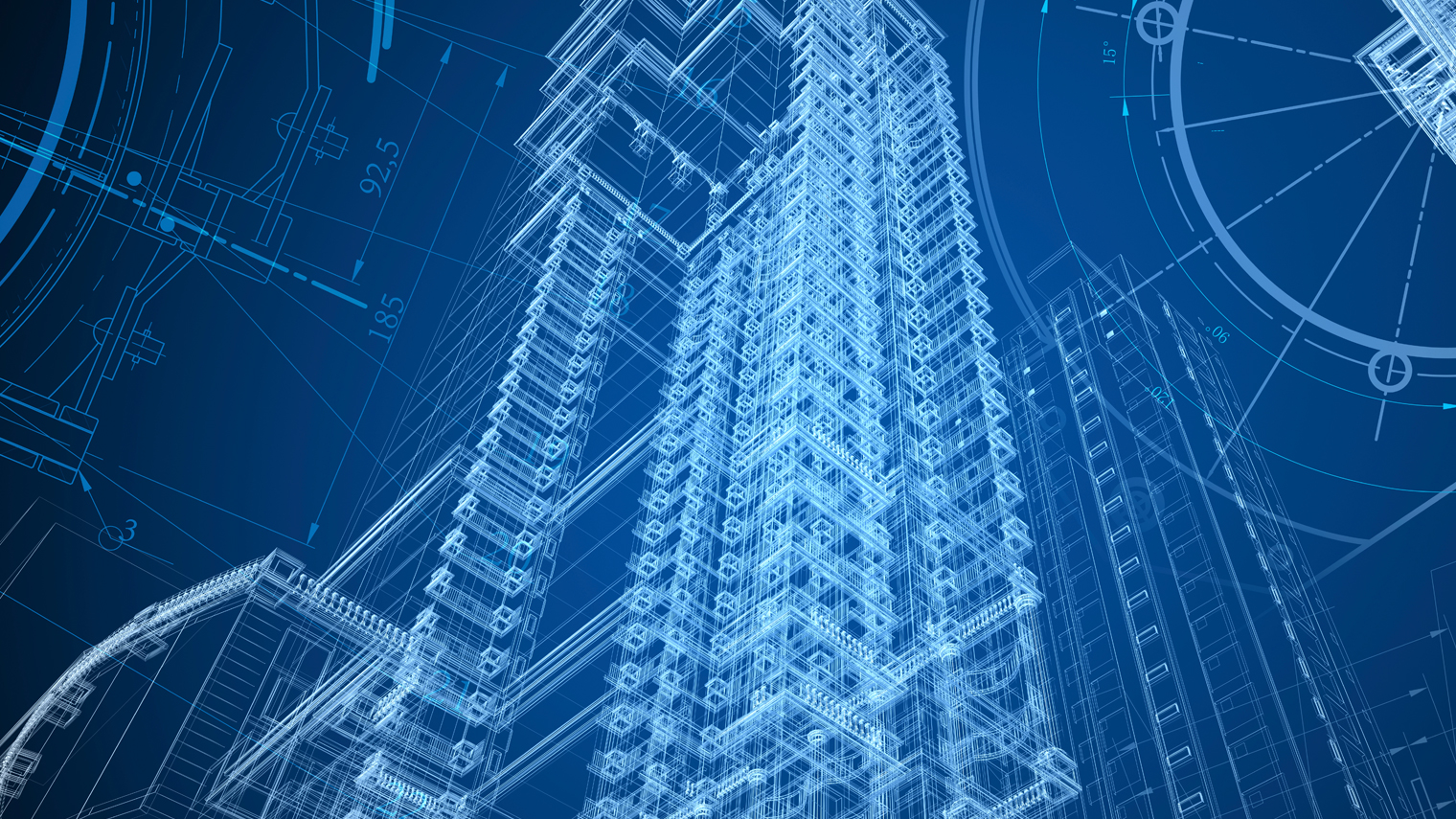 How does design influence exposure?
2.   Interpretation of health hazard/risk data
3.   Controlling health risks at source
[Speaker Notes: So what part can designers play in minimising workplace health risks and changing the culture on health? I want to leave you with some questions to consider in this regard. I’m not from a design background so forgive me if I don’t get my terminology right here.

[CLICK] How does design influence exposure?
Firstly this means a better understanding of the health hazards present in construction materials and processes. So we need to consider how is this included in design education and CPD and is there enough of it?
It also means a better understanding of how things are built and the actual processes that occur on site e.g. Are there processes that generate exposures like cutting, grinding, concrete spraying or scabbling that could be eliminated or better controlled through design changes?
2. [CLICK] What about interpretation of health hazard and risk data?
It may be, for example, that companies selling paint or coatings will say their products are better or safer, but how has that been evaluated in real workplace settings. That’s where the practical knowledge of occupational hygienists comes in. Could designers benefit from closer collaboration with hygienists?
3. [CLICK] Controlling health risks at source
As an ex-physicist who worked in aerospace acoustics I know how much better it is to control noise emissions at source rather than try to reduce them once they’ve been generated. But I also know that’s a much harder problem to solve and involves integrated working with component designers and aerodynamicists, who all exist in their own silos!

Likewise controlling health risks at source in construction will require innovation and change, which in itself can be risky. Undoubtedly things won’t work right first time, so there needs to be a good feedback loop between changes made on site and design teams. How well does that sort of integrated working happen now between the design and build teams?]
What does good look like?
Hazard Awareness
Protection Assurance
Health Ownership
Competent
People
Leading
Indicators
Leadership
Coaching
Effective
Systems
Stakeholder
Engagement
Culture Change
Everyone Protected
at Work
Risk Management
[Speaker Notes: Back to the bigger picture. I once heard Simon Stevens, the CEO of NHS England introduce himself, as the boss of the ‘National Patch and Repair Service’! His point being that if we didn’t drive a step change in prevention in all areas of health over the next few decades then the NHS would simply be reduced to patching and repairing as the effects of an aging population took their inevitable toll on resources. With wellbeing we have embraced prevention when it comes to lifestyle related disease so why aren’t we also doing that with the diseases caused directly by the work we actually give our employees? It makes no sense to do one without the other and it makes a mockery of any claim that ‘we care’ or ‘we have a target of zero harm’.

So what does good look like when it comes to protecting health in an organisation? Here’s a quick overview of our organisational health protection model. At the centre is the  [CLICK Mission] of ‘Everyone Protected at Work’. To achieve this there are 5 key things you have to get right across your organisation. These are the [CLICK Critical Success Factors] of health protection. And if we’re starting from first base they tend to flow in a cycle; Hazard Awareness, moving into Health Ownership (right from the top of the organisation of course), then proper Risk Management, leading to real Culture Change and finally Protection Assurance as the feedback mechanism.

Underpinning these are 5 [CLICK Strategic Enablers]. These are the key tools we use to ensure the success factors are achieved; Stakeholder Engagement, Leadership Coaching, Competent People, Leading Indicators and Effective Systems.

As you look at this you’ve probably noticed that apart from the ‘health’ word these are exactly the sort of management concepts you’d expect to see if we were talking about a strategic organisational approach to accident reduction. The difference is that what underpins this approach technically are the science-based skills and expertise of occupational hygiene, not occupational safety.]
M25 One Community
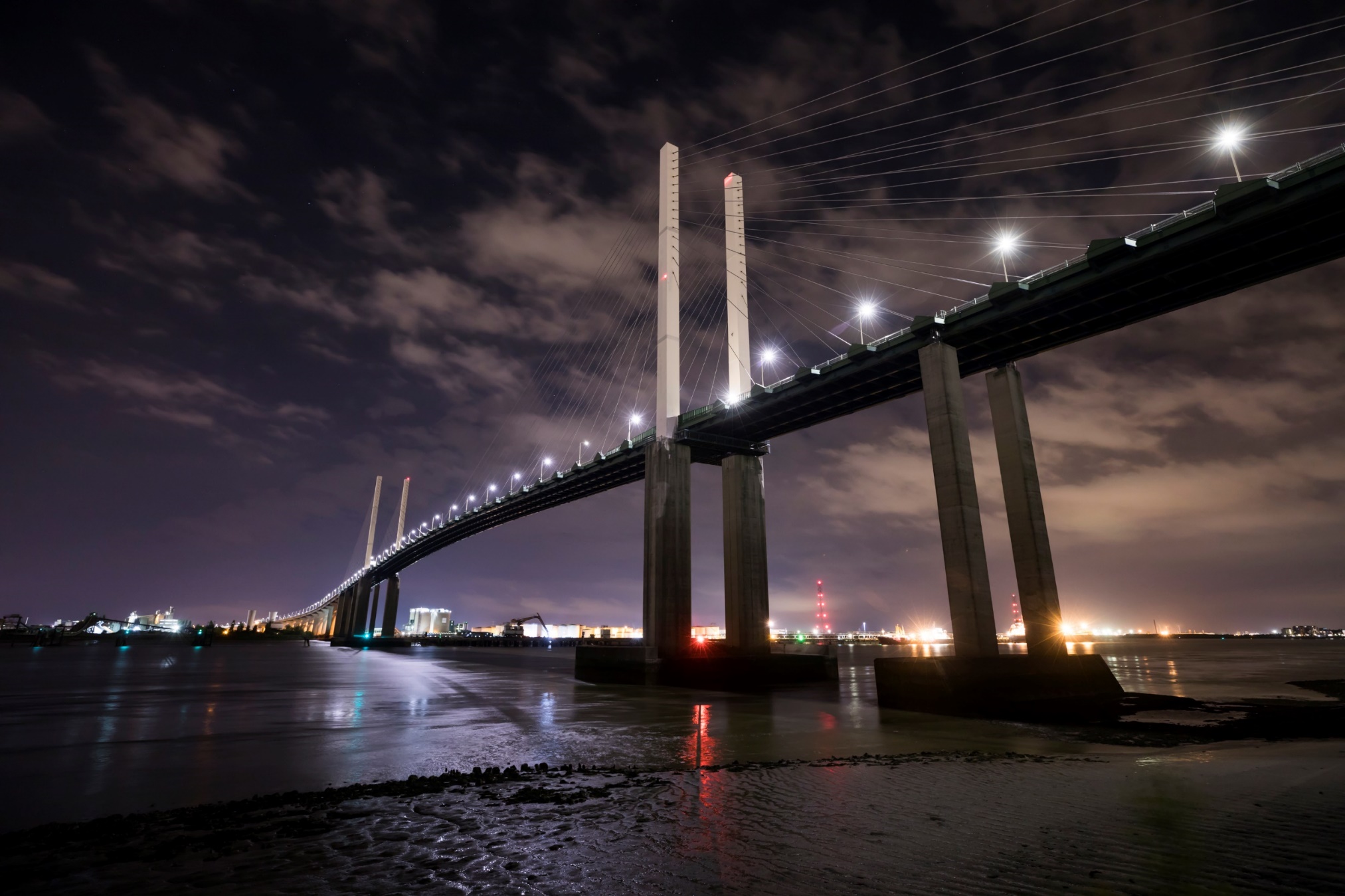 [Speaker Notes: We’re currently working with the One Community group of client and major contractor organisations responsible for the renewals and improvement works on the M25 network over the next 20 years. This group is lead by Connect Plus and includes Connect Plus Services, Skanska, Tarmac, Osbourne, Jacksons and others.

They have recognised that protecting worker health has been the Cinderella to safety for many years and is in danger of becoming the Cinderella to wellbeing as well. They are determined to address this and it’s a privilege to work with them to support the culture change that will be required over the coming years.

We’ve begun by forming a project team combining representatives from all the contractors to help us create an innovative awareness campaign which will raise the bar of understanding on health hazards before we engage the community in the strategic aspects of the change process.]
How do we do it?
Feedback
[Speaker Notes: Let’s just quickly look at that strategic process. Here’s a brief overview of how we would help develop your health protection strategy.
Firstly we begin at the top with your Exec team and EHS leaders. Without [CLICK Commitment] [CLICK] from senior management any cultural change is doomed to fail. This involves engagement workshops where our goal is to connect your people values with the leadership behaviours required to drive health protection.
Secondly we analyse the organisational [CLICK gap] [CLICK] between your current position and a culture of health protection excellence. We use a guided self-audit questionnaire looking at cultural maturity and benchmark your systems and procedures against an authoritative workplace health management standard. This is accompanied by independent on-site checks to assure the validity of the results. In this way we build up a picture of where you’re really at today.
The third stage involves designing a [CLICK tailored] [CLICK] health protection strategy that integrates with and enhances your current approaches to clinical health management, wellbeing and safety. Key to this is engaging with all the relevant stakeholders across your organisation from EHS to HR and Operations to HQ.
In the final stage, recognising the language and technicalities of health will be unfamiliar, we [CLICK coach] [CLICK] your key leaders through the early stages of implementation. We focus strongly on the practice first popularised by Du Pont in safety, Visible Felt Leadership. This is crucial if the cultural change is going to stick. It simply means leadership that is both visible to employees and also felt to be genuine. It is about leaders saying the right things, doing the right things consistently and ultimately, believing that is the way to work.
As with any improvement process there’s a [CLICK feedback loop] to check that the activity is actually bridging the gaps we identified earlier in the process, which then allows us to adjust the strategy design and implementation accordingly.
As we move through this process responsibility gradually shifts from us to you. This is about developing your strategy and our goal is not to make you dependent on our expertise but to help you develop your own.]
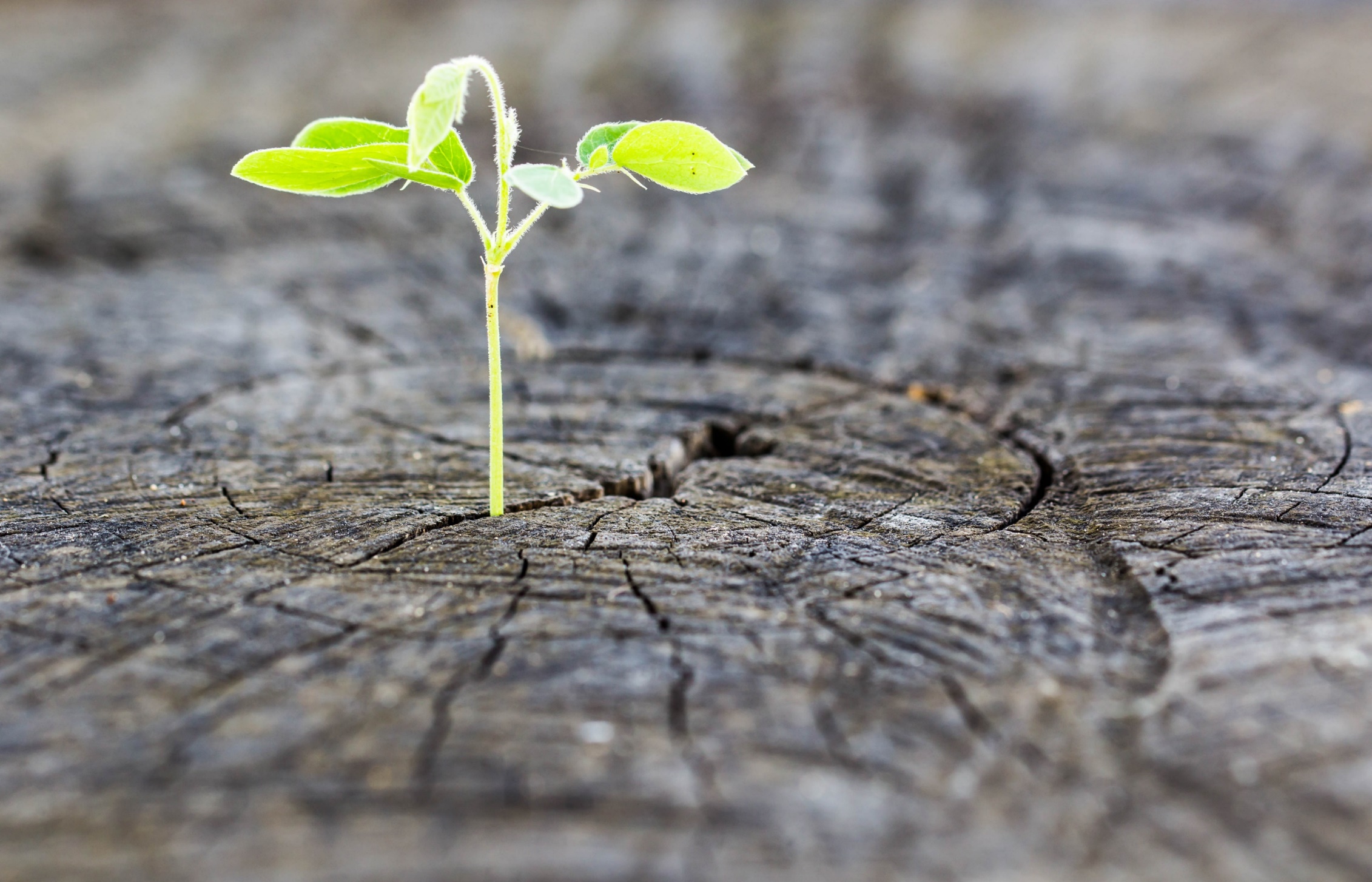 “A leader is a dealer in hope”

Napoleon Bonaparte
[Speaker Notes: Napoleon Bonaparte once said “A leader is a dealer in hope”.

Personally I think optimism is one of the few things leaders cannot delegate. To lead others we have to see a better future that doesn’t yet exist and help them believe we can work together to create it.

On construction health it’s obvious there is a dire need for a better future. The question is who can see it and begin to deal in the hope required to achieve it?]
Change is always possible
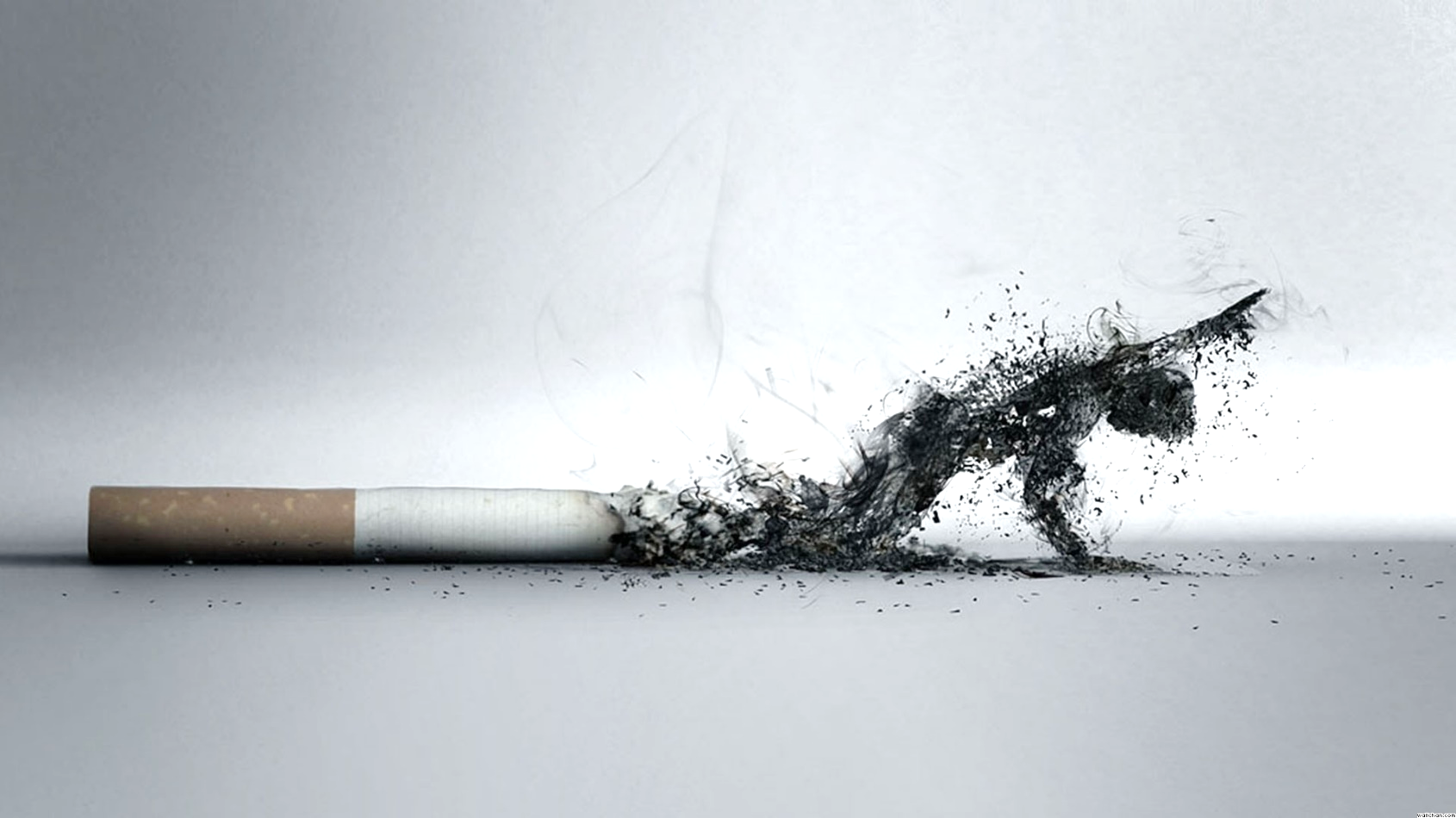 [Speaker Notes: And lets remember there is in recent memory a story of huge exposure reduction that should give us hope for change. It’s in the public health arena.

[CLICK smoking] Change is always possible as the anti-smoking lobby has proved. When I was a young adult it felt totally normal for pubs, planes, offices and even hospitals to be filled with clouds of cigarette smoke. Nobody batted an eyelid. Now my kids are grown and married and when they go into public indoor spaces their automatic assumption is it will be smoke-free. They don’t even think about it! We have a great example of a public health exposure issue where the status quo has been effectively challenged. Change is always possible.]
How do you react?
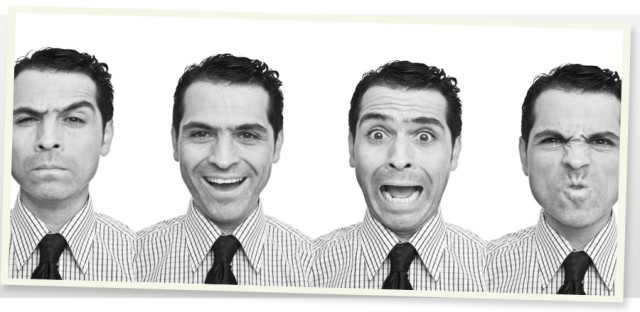 [Speaker Notes: So I wonder how you react to all this health stuff?

Are you sceptical? “I don’t see the exposures. It can’t really be 13,000 a year can it? Surely this is just granddad’s disease?”
Or are you like that SHEQ director who when challenged put his head in his hands, because he felt overwhelmed as the magnitude of the challenge dawned on him?
Or maybe you are more calculating (privately of course) and thinking, “well they won’t die on our books and we’ll still look good if we just do the cheap short term stuff”?
Or are you ready to investigate this further. You know things are not good in your organisation when it comes to prevention and you’re prepared to roll up your sleeves and engage with the problem to make a difference.

I’m happy to chat further with you whatever reaction you have, but I’d really like to talk to you if it’s the last one.]
Steve Perkins Associates
International Executive Coach & Consultant
MD of Steve Perkins Associates and former CEO of BOHS
National voice on worker health protection
Exec/Non-Exec Director and Trustee
MA Oxf CDir FIoD FInstP
Steve
Perkins
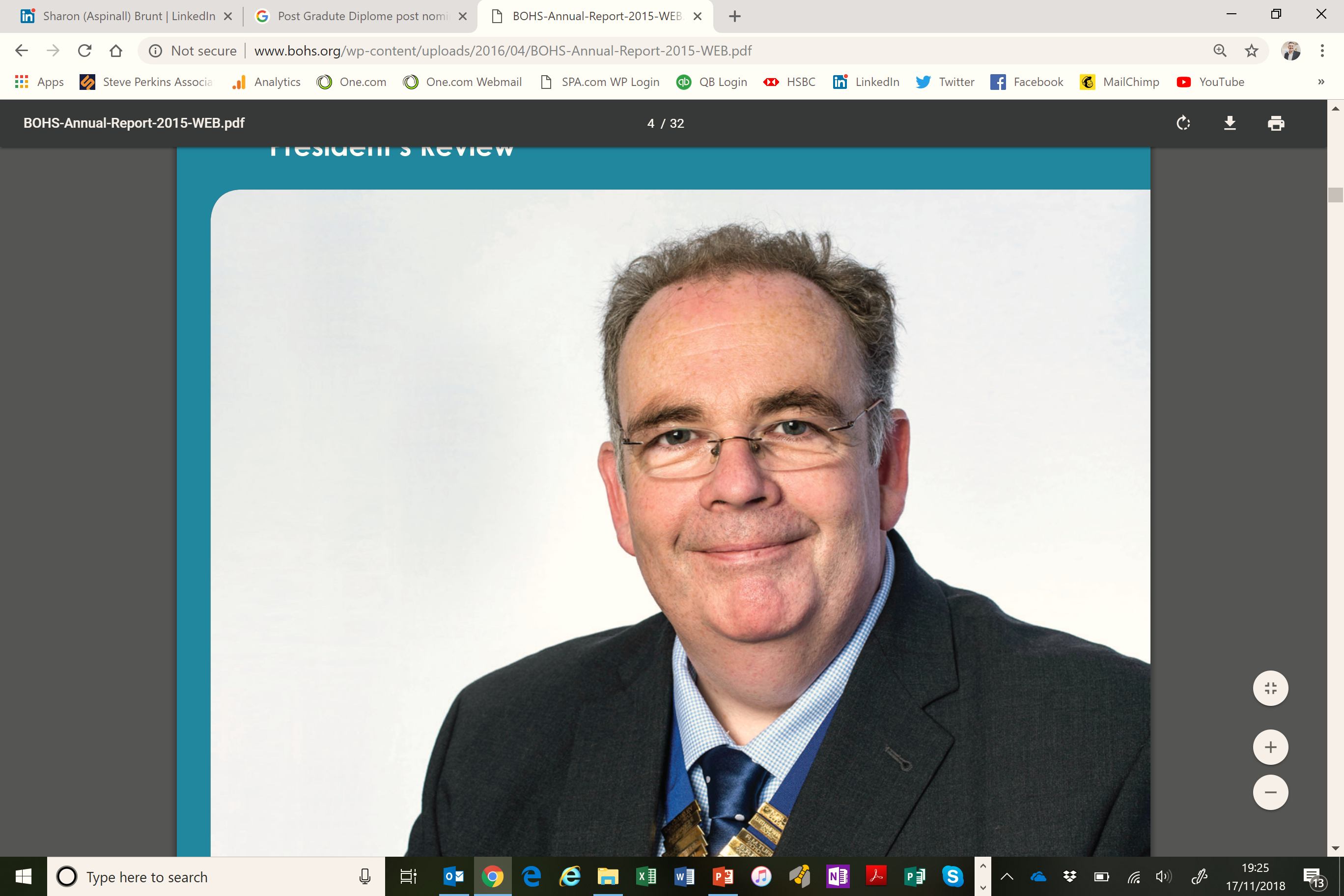 Occupational Hygiene Consultant
Clients range from SMEs to multi-nationals
Former Course Leader Manchester University Occ. Hygiene MSc
Past-President of BOHS
MSc PhD DipOH CFFOH CMIOSH
Dr Adrian
Hirst
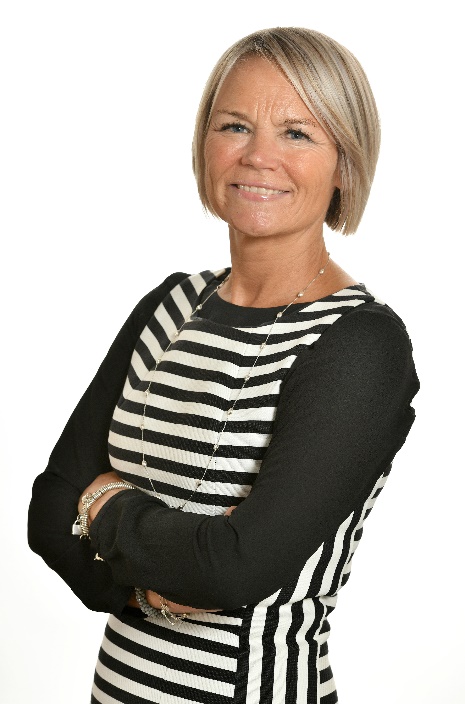 Communications & Marketing Consultant
Led BOHS Breathe Freely campaign on construction lung disease
Communications lead for HCLG and CCLG
Director Event Works Europe Ltd
BA PgDipM
Sharon
Brunt
[Speaker Notes: I’ve referred to ‘we’ during my talk so I’ll quickly introduce you to our people.

[CLICK Steve Perkins]
[CLICK Dr Adrian Hirst]
[CLICK Sharon Brunt]

Our networks give us access to some of the UK’s top occupational hygiene and health expertise should we need to call on other specific resource.]
Title Text Font and Size Title size Text Font and Size
Steve Perkins Associates
Executive Coaching and Consultancy
Working globally in the EHS field
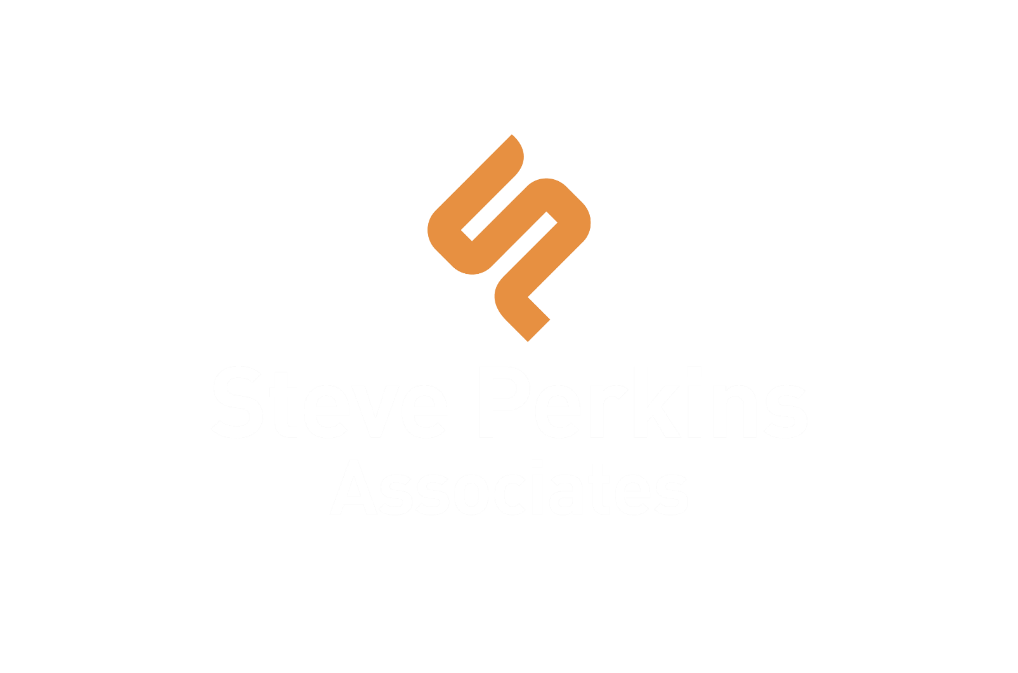 Text and Bullets
+44 (0)7875 393 015
steveperkinsassociates.com
steve@steveperkinsassociates.com
Steve Perkins MA Oxf CDir FIoD FInstP
@steve77perkins
www.steveperkinsassociates.com/blog/
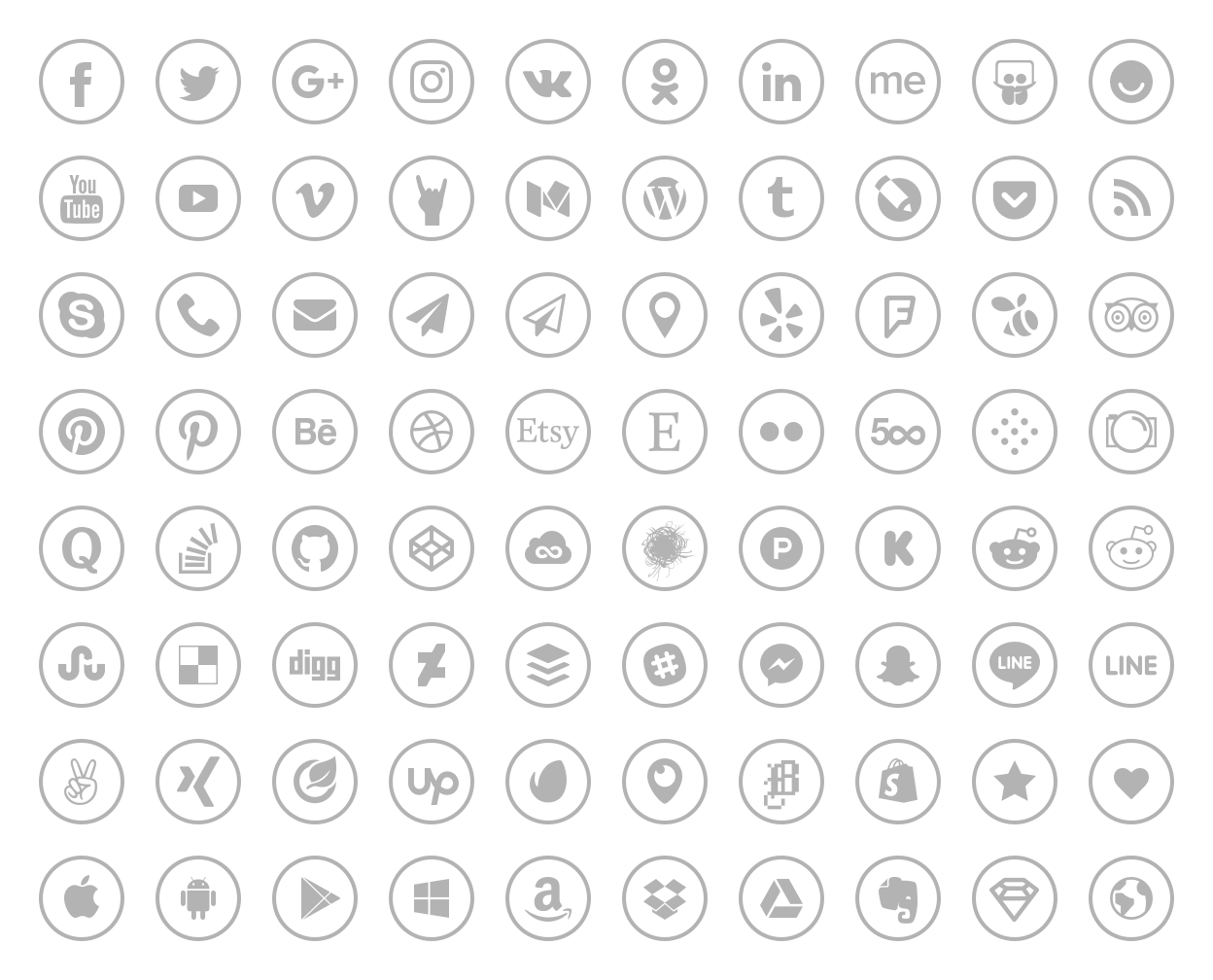 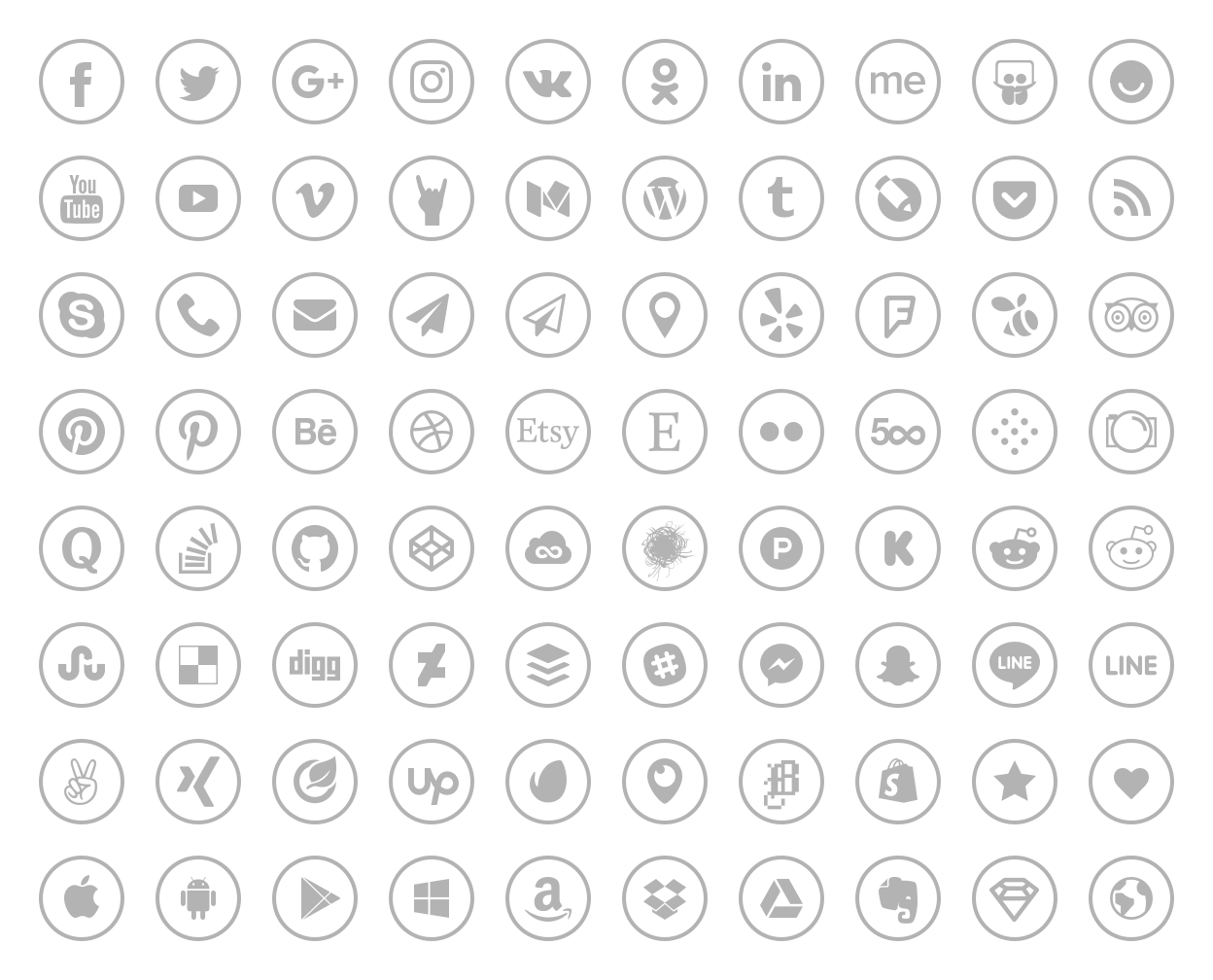 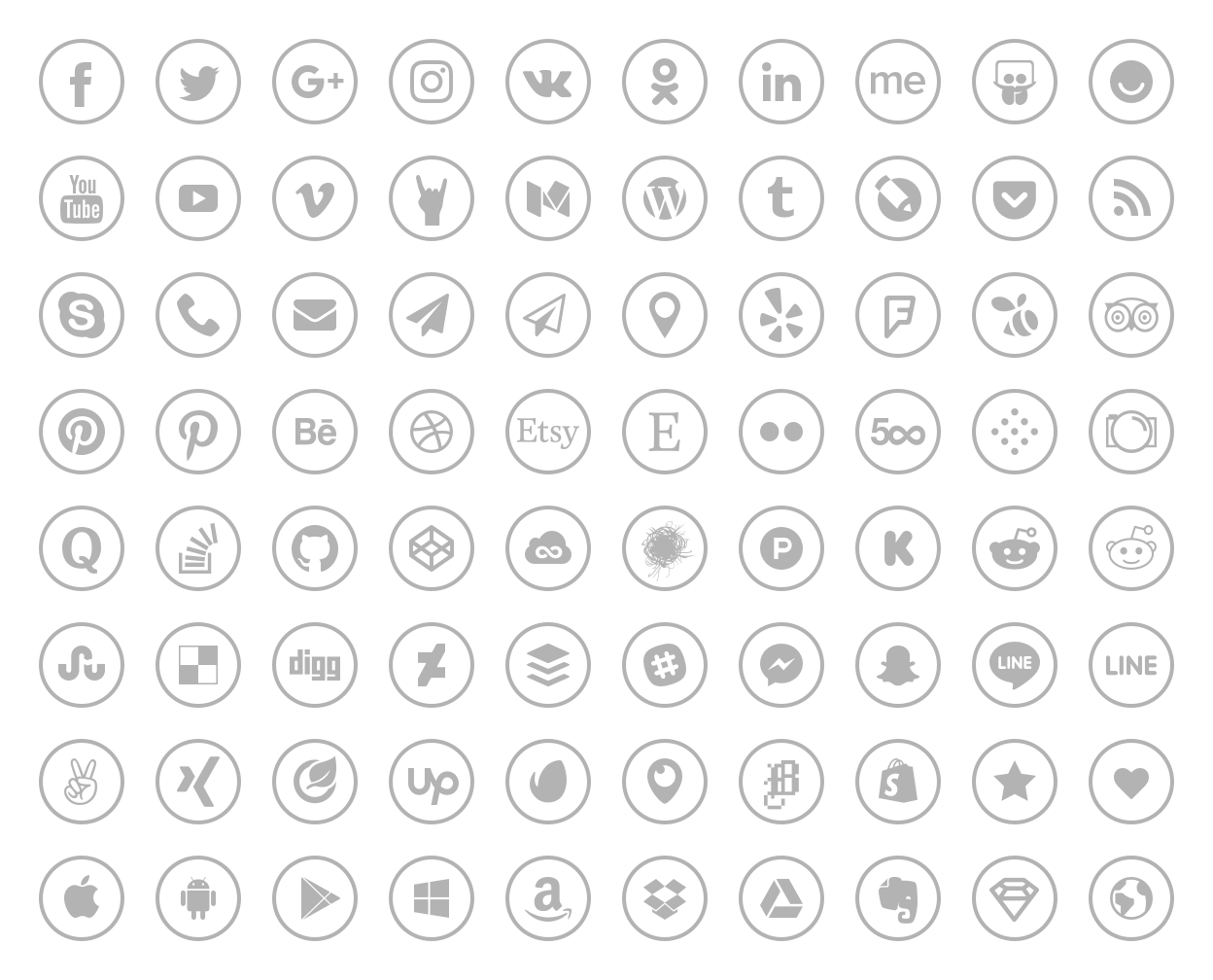 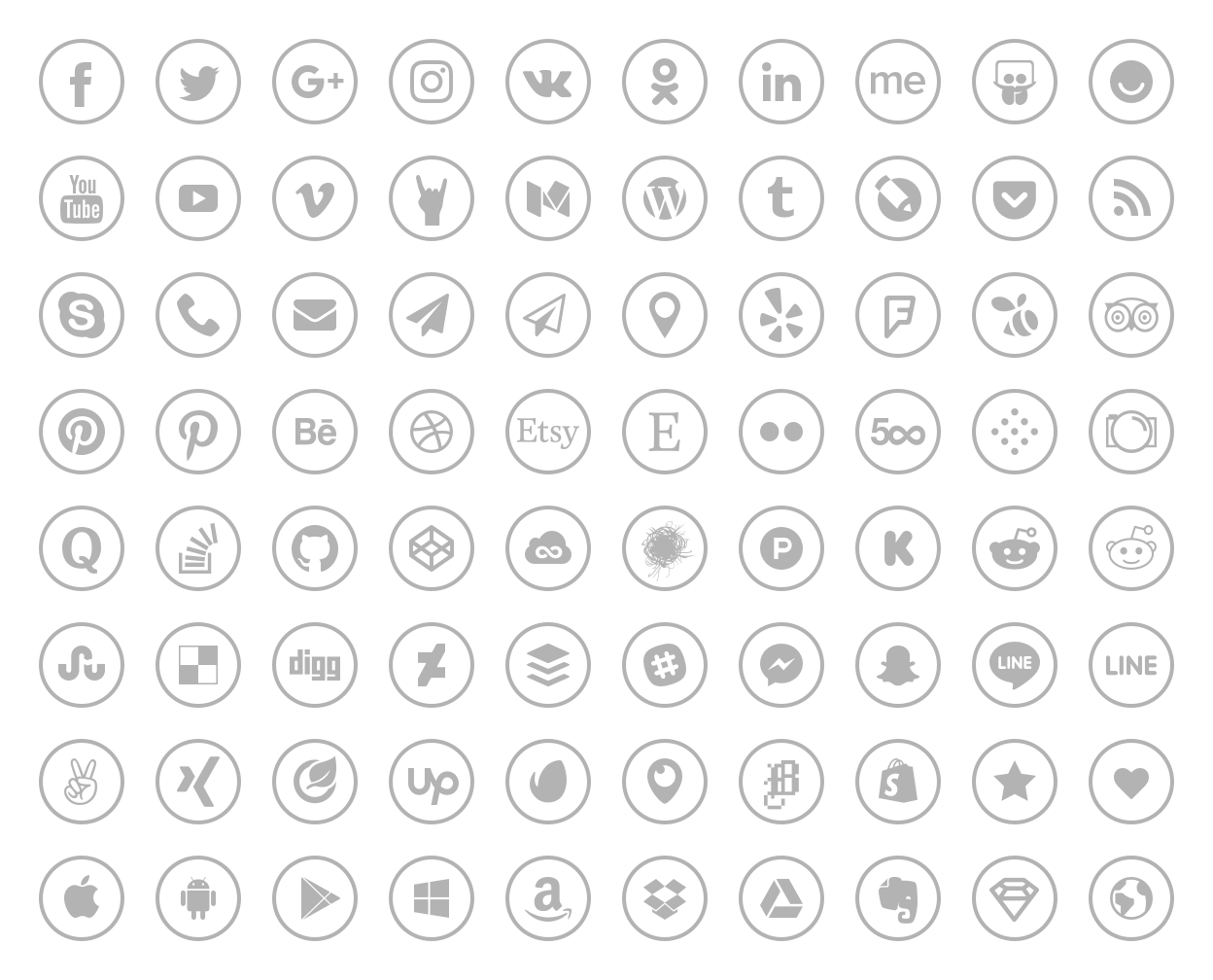 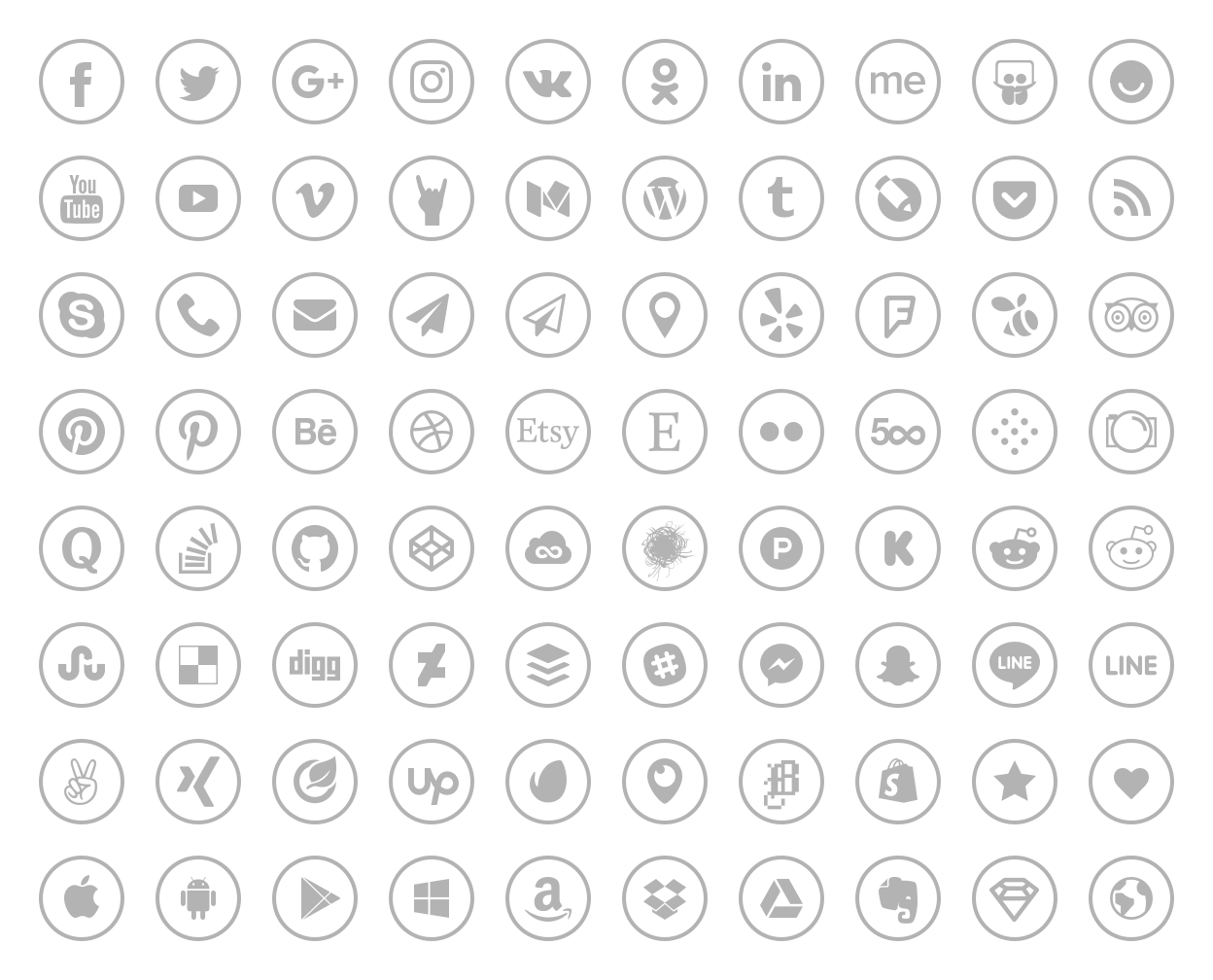 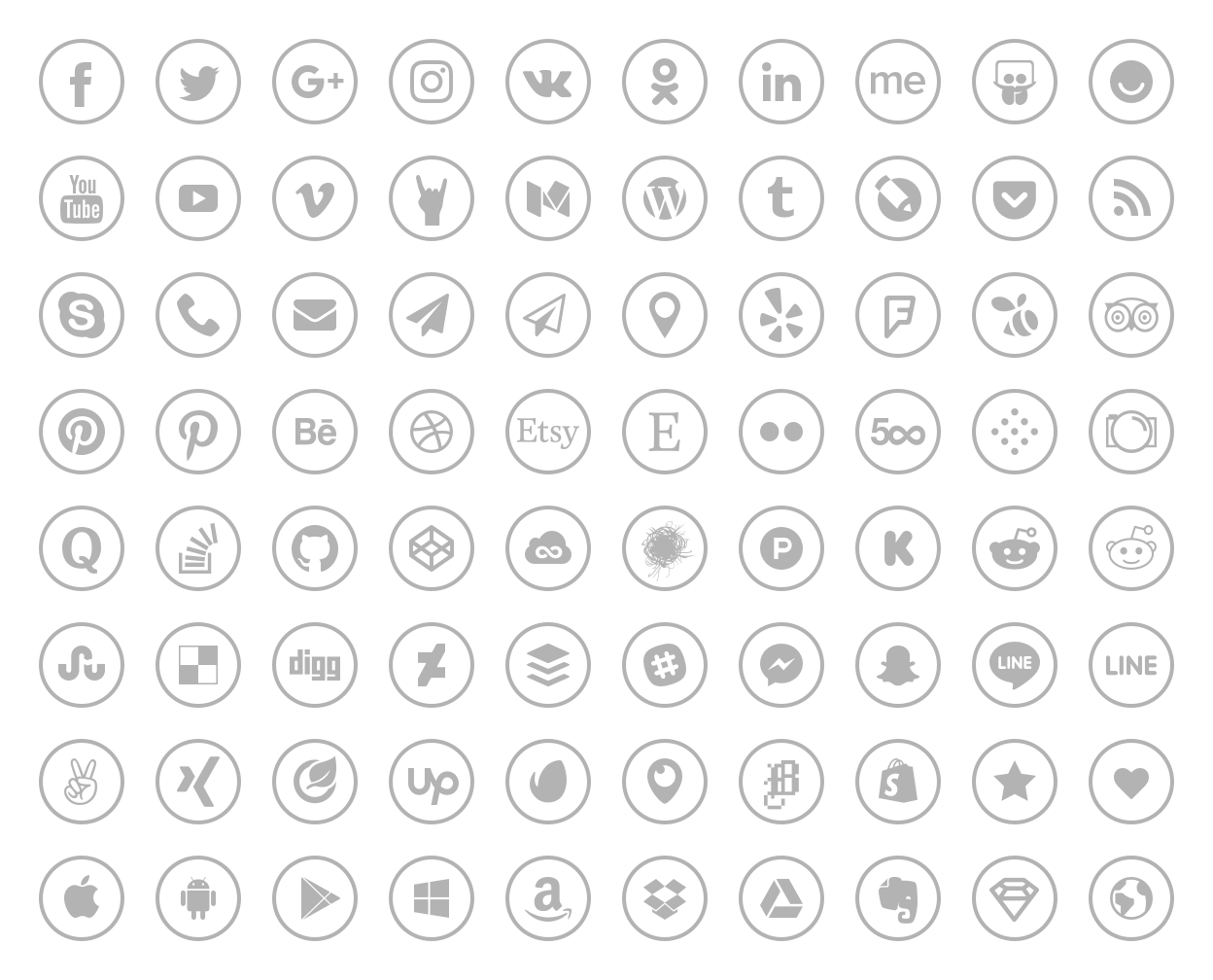 We help leaders develop and improve their 
strategy, culture and leadership
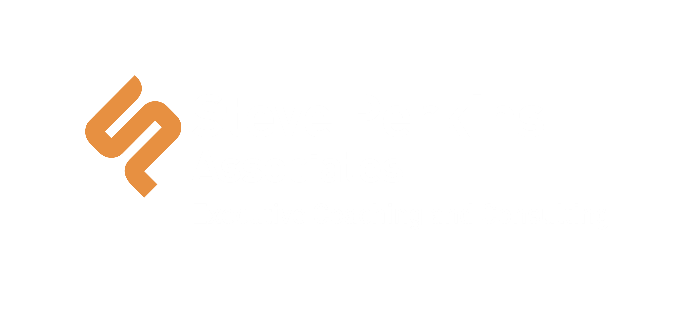 SAFER HIGHWAYS SUMMIT September 2018
© Steve Perkins Associates Limited 2018
[Speaker Notes: It just remains for me to say that our work involves helping leaders develop and improve their strategy, culture and leadership. You’ll find us on LinkedIn, Twitter, Facebook and Blogging regularly. We’re always happy to connect with fellow professionals.

So thank you for your attention and engagement today.]